Small Scale Cross Border Trade in Southern Africa
Sally Peberdy
Gauteng City-Region Observatory, Johannesburg
Email: sally.peberdy@gcro.ac.za
with
E Cambell & Z. Mokhomane; T. Green; M. Tsoka; I Raimundo & B. Cau; N. Nickanor, M. Conteh & G. Eiseb; N. Zindela; C. Mulenga; D.S. Tevera & G. Tawodzera
Acknowledgements
Research produced by the Southern African Migration Project in 2007 with financial support from the British Department for International Development 
SAMP partners who undertook the research and produced the country reports on which this is based: 
Campbell, E. and Mokhomane, Z. 2007. “Informal Cross-Border Traders in Botswana.” University of Botswana.
Green, T. 2007. “Small Scale Cross Border Trade Study: Lesotho Report.” Sechaba Consultants.
Tsoka, M. 2007. “Cross Border Trade Study: Malawi Report.” University of Malawi, Centre for Social Research.
Raimundo, I. and Cau, B. 2007. “Border Monitoring of Cross Border Trade: Mozambique.” University of Eduardo Mondlane. 
Nickanor, N.M., Conteh, M. and G. Eiseb. 2007. “Unpacking Huge Quantities into Smaller Units: Small-Scale Cross Border Trade Between Namibia and her Northern Neighbours.” University of Namibia.
Zindela, N.  2007. “Informal Cross Border Trade in Swaziland.” University of Swaziland.
Mulenga, C.L. 2007. “Small-Scale Cross Border Trade between Zambia, Democratic Republic of the Congo, Tanzania and Zimbabwe.” Institute of Economic and Social Research, University of Zambia. 
Tevera, D.S. and Tawodzera, G. 2007. “Cross Border Trade: The Case of Beitbridge, Forbes, Chirundu and Nyamapanda Border Posts.” University of Zimbabwe
Overview of Survey
Purpose: Monitor and provide an overview of small scale cross border trade (or informal sector cross border trade)
Largest survey undertaken in region
FEWSNET/SARPN research on trade in key food items
Three pronged approach:
Counting traders as a proportion of border traffic
Monitoring the transactions of traders with customs officials 
Values & volumes of goods
Duties paid recorded
Administering a short origins and destination survey to traders
Methodology
SAMP partners monitored 20 land border posts connecting 11 SADC countries over 10 days including 1 weekend (June/July)

Over 205,000 people counted

Of whom 85,000 were traders (around 41%)
With exception of border posts of Botswana & Namibia & Nyamapanda over 30% of people going through border posts, over 50% at Beit Bridge and over 70% at Namaacha

Transactions of over 5,500 traders with customs officials were monitored

Over 4,500 traders were interviewed using the origin & destination survey
Traders as a proportion of border crossersSource: Counters survey*Lesotho: due to the volume, type of traffic & use of border passes there were significant problems counting people crossing the border at Maseru Bridge therefore this number is an undercount & tentative**Zambia: the survey counted 54,606 people entering Zambia of whom 27,518 (50% were identified as traders). The remainder were counted leaving Zambia
Nationality of traders (%) Source: Origin & destination survey.
Patterns of Trade/Purpose of Journey (%) Source: Origin & destination survey
Types of goods carried (%) Source: Origin & destination surveyNote: Percentages may add up to more than 100% as multiple answers were allowed as traders may carry mixed loads
Country where goods were produced (%)*12.2% produced in Tanzania** most made in Mozambique with significant contribution produced in Zambia*** 50% made in Holland
Value of goods carried (%)Source: Origin & destination survey
Total duties paid during study and mean duties paid per trader (ZAR) – from 1,780 traders recorded paying duties (average R564 per trader)Source: Border monitoring survey
Proportion of traders monitored NOT paying duties (%)Source: Border monitoring survey
Kind of permit used to travel when going to another country on business (%)Source: Origin and destination survey
Major problems encountered by traders crossing borders (selected)Source: Origin & destination survey
Mode of transport to and from border (%)Source: Origin and destination survey
Frequency of travel to another country for business (%) Source: Origin and destination survey
Length of stay in country travel to for business (%)Source: Origin and destination survey
Type of outlet where goods were bought (%)Source: Origin and destination surveyNote totals may add up to more than 100% as respondents could provide multiple answers.
Outlets for goods carried by cross border traders (%)Source: Origin and destination survey
Outlets where traders buy goods taken when travelling in other direction (%) Source: Origin and destination survey
Points where traders sell goods in country when travelling in other direction (%) Source: Origin and destination survey
SA Tourism Annual Report 2012
Direct spend by tourists 2012
Africa – land = 57% of total direct spend
Africa – land per head = R6,900 (R8,100 in 2011)
Africa – air per head = R11,700 (R13,300 in 2011)
Americas per head = R13,800
Asia & Australasia per head = R 14,300
Europe = R13,000
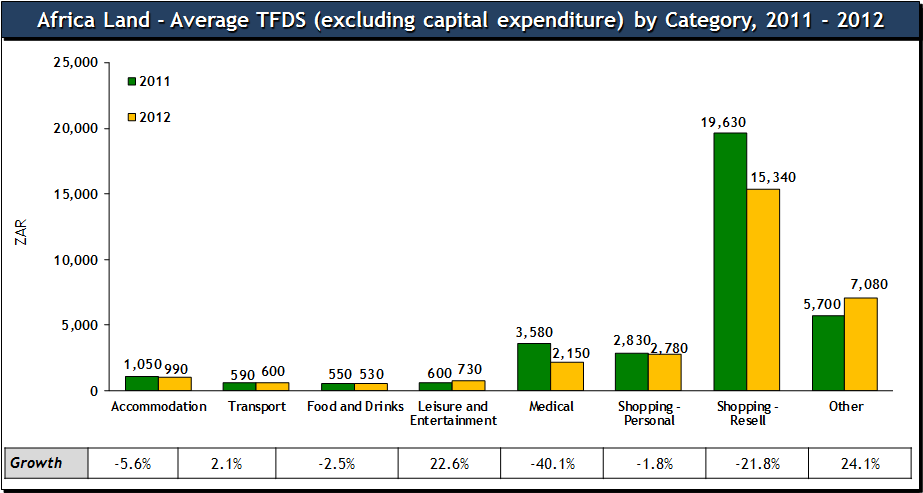 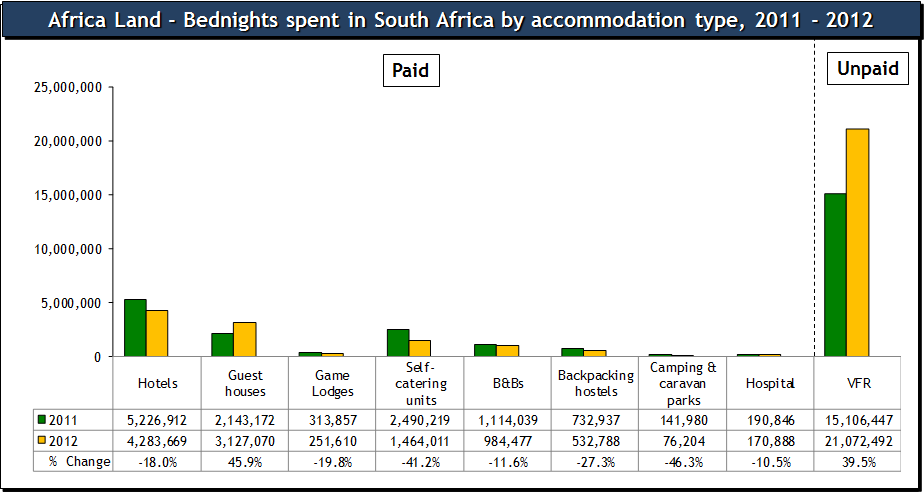 Conclusions
Traders comprise a significant proportion of border traffic > implications for border management - complicated by immigration & customs regulations 

This sector of regional trade is complex and not reproduced uniformly across the region or even through border posts of the same country

Volumes of trade and duties paid recorded as well as the types of goods and where they are produced indicate that:
Contribute to the tax base 
This sector of regional trade is significant to SADC governments & the regional organisations of COMESA, SADC and SACU and their aims to promote development through growing intra-regional trade
Conclusions
Women comprise a significant proportion of traders and constituted the majority of traders crossing through nine of the border posts surveyed including two of the busiest, Lebombo and Beit Bridge

Men comprised higher proportion than found in other studies – own transport

Need to understand visibility of informal sector entrepreneurs in different sectors when undertaking research
Conclusions
The majority of traders are shoppers, i.e., entrepreneurs who mostly travel frequently for short visits (often less than a day in length) to other countries to buy goods to sell in their home country, or who buy goods in their home countries to sell in another country.

The types of goods carried by small scale cross border traders vary widely, but for most countries are dominated by food i.e., groceries, fresh fruits and vegetables as well as meat, fish and eggs > implications for food security

The values of the loads of goods carried by traders indicate the complexity and diversity of this sector of trade.
Conclusions
Traders contribute to:
Transport sector
Wholesale & retail markets
Informal sector markets - buying & selling
Supply formal sector in some cases

If small scale cross border trade is firmly located in the informal sector at the selling end of the business, it is firmly located in the formal sector at the purchasing end. 

The significant participation of women suggests too that this sector of regional trade provides opportunities for the economic empowerment of women.

This research suggests that small scale cross border trade could provide a route to the development of pro-poor trade policies which could have a direct impact at household levels.